Massnahmen und Anlässse
Fledermausnistkästen
Solaranlage für Sakristanenwohnung
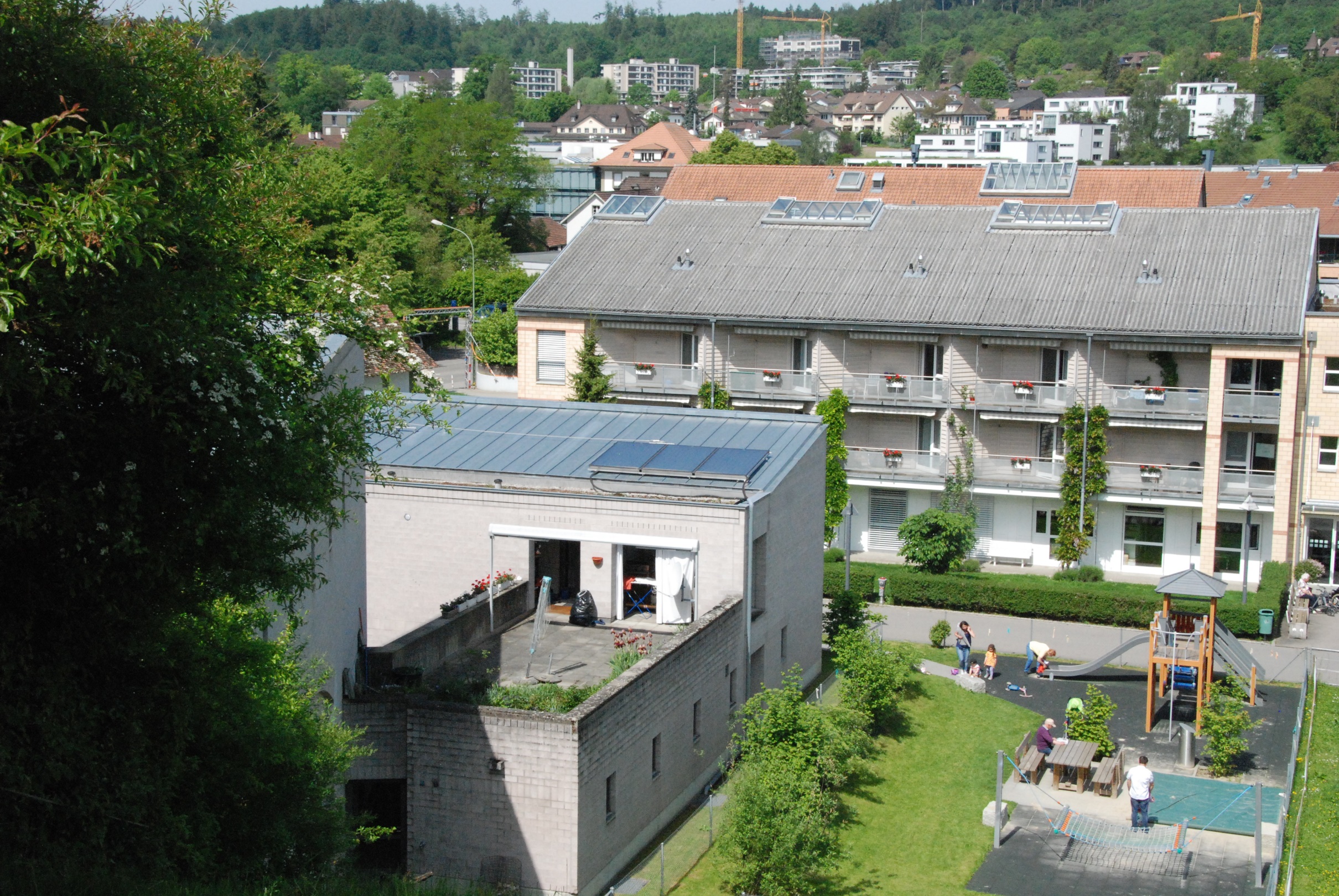 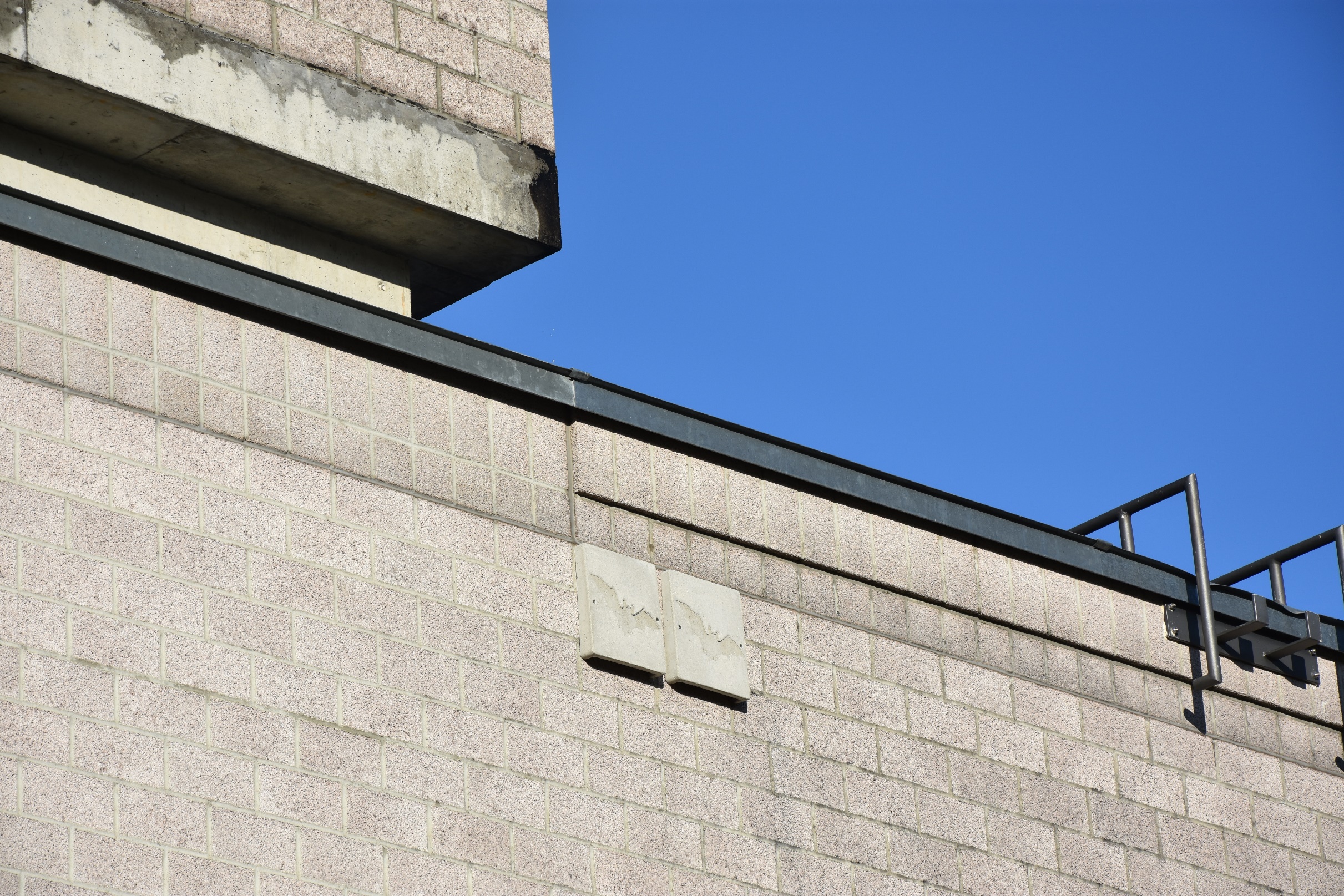 Massnahmen und Anlässse
„Urban Gardening“ mit Rahmenprogramm 
Gestaltung Erntedankgottesdienst
Filmabende
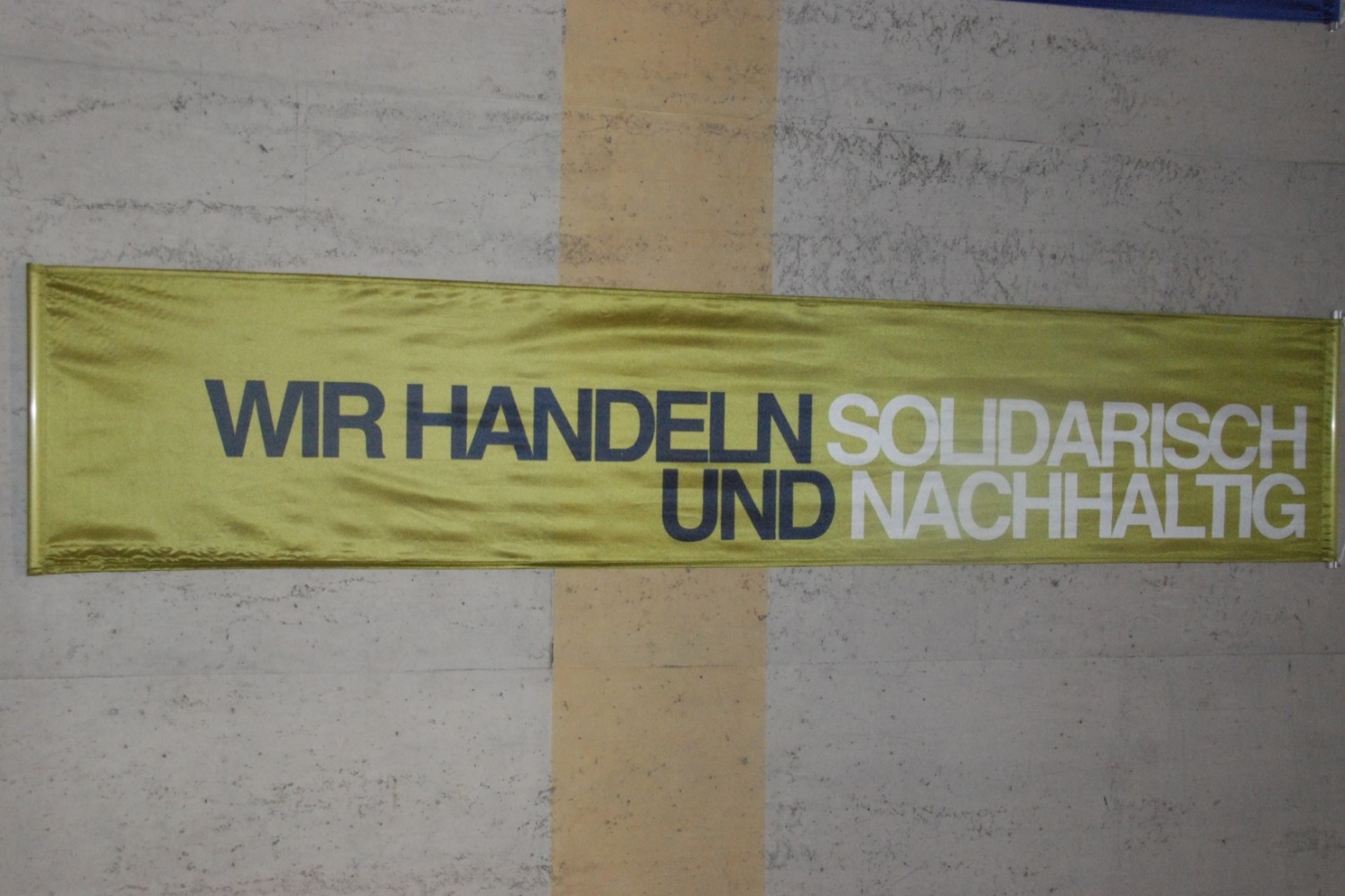 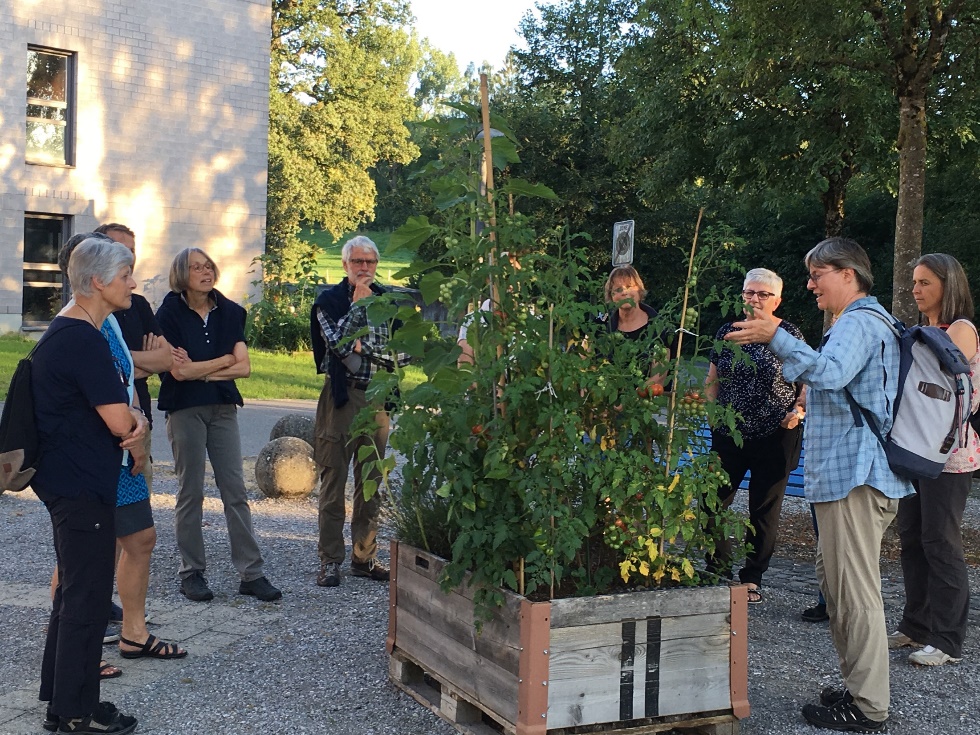 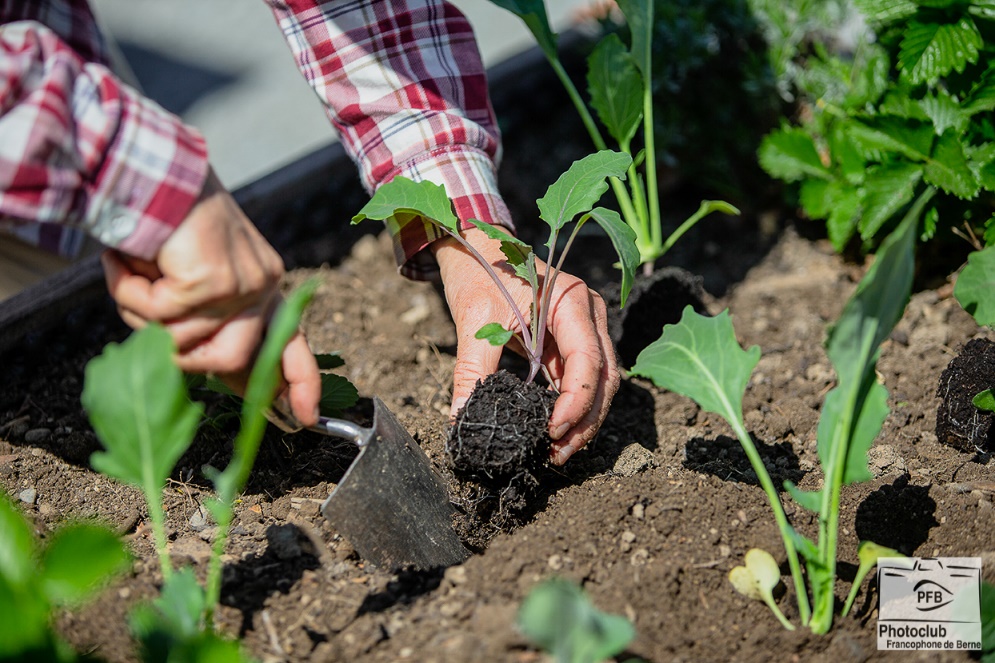